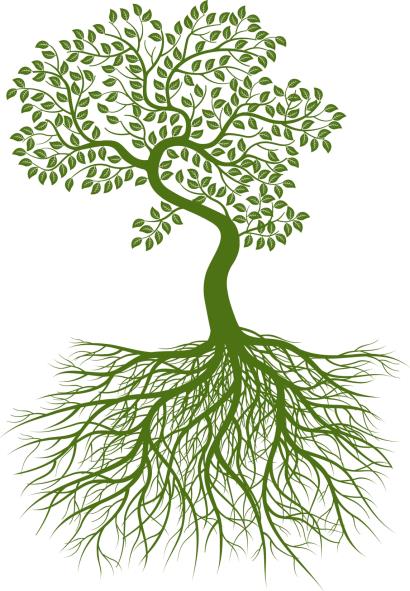 Accreditation Update
COLLEGE of Alameda
Fall 2014
Regional Accrediting Agencies
ACCJC Commission
Commission Membership
5 faculty from member institutions
3 administrators from member institutions
1 member from a Pacific Islands member institution
1 member from a private member institution
1 member from California CC System
1 member from Hawaii CC System
1 member from ACSCU and 1 from ACS
5 public members
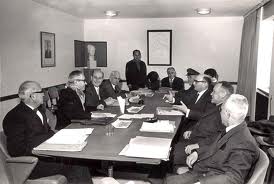 Why, Who, How
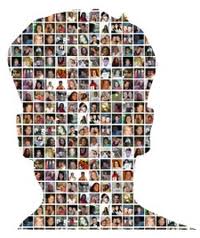 Peer review is at the heart of accreditation, including the periodic review and revision of the Standards
“We” do – the member institutions through representation on a regional accrediting commission
http://youtu.be/Y8oDnUga0JU?t=1m6s 
The Standards are:
Mutually Agreed Upon, Shared Expectations Based Upon Best Professional Practices
External Requirements From Governmental Agencies
Assure Quality of Institution Along Multiple Domains
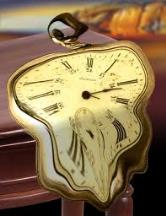 Timeline
August 2014: 1st Community Review and continuing revisions
September 2015: 2nd Community Review and final editing
October 2014: Self-Evaluation Document Completed
November 2014: 1st read of Self-Evaluation by Board of Trustees
December 2014: Approval of Self-Evaluation by Board of Trustees
January 2015: Self Evaluation received from printers
March 2015: Site Visit
Where We Are
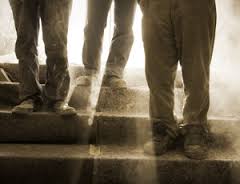 Steering Committee has met weekly over summer
Standards Draft (80% completed)
Organizational Charts (completed)
Eligibility Requirements Draft (completed)
Compliance to Commission Policies Draft (completed)
Response to Previous Recommendations (in progress)
Service Area Data & Student Demographics/Achievement Draft (in progress)
Narrative History of College Draft (in progress)
Focused  Participation & Feedback
August to October 2014

Provide feedback to draft standards
Participation on standard-teams still needed
Standard IIIA
Standard IIIC
Standard IIID
Standard IVA
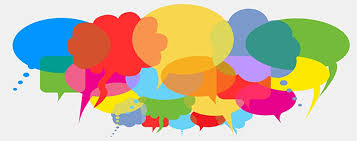 Feedback Steps
Go to Accreditation webpage
http://alameda.peralta.edu/accreditation/ 
Read Standards
Click on the feedback form for related Standard
https://www.surveymonkey.com/s/NFHJY67 
Provide comments, suggestions, location of evidence, etc…
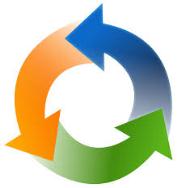 Planning Team
ACCREDITATION LIAISON OFFICER : Tim Karas
STEERING COMMITTEE CHAIR : Dr. Alexis Montevirgen 
ACCREDITATION FACULTY CO-CHAIR : Drew Burgess; Glen Pearson
ACCREDITATION CLASSIFIED CO-CHAIR : Caitlin Fischer
STEERING COMMITTEE MEMBERS- 
Interim President: Dr. Eric Gravenberg 
Academic Senate President: Trulie Thompson
Classified Senate President: Brenda Lewis 
ASCOA President:  Alaysia Williams
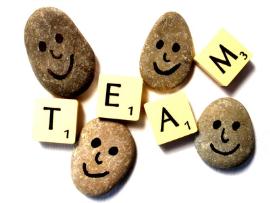 Mission Statement
The Mission of College of Alameda to serve the educational needs of its diverse community by providing comprehensive and flexible programs and resources that empower students to achieve their goals.
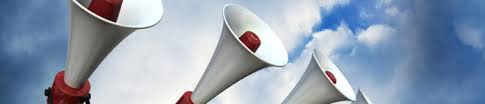 Vision
The Vision of College of Alameda is that we are a diverse, supportive, empowering learning community for seekers of knowledge. We are committed to providing a creative, ethical and inclusive environment in which students develop their abilities as thinkers, workers and citizens of the world.
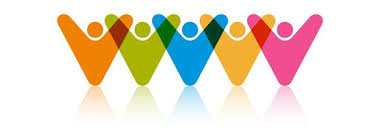 Values
We use this vision to choreograph three central themes in our quest for “learning excellence” and services to students.
Academic Excellence
Budgetary Competence, and
Community Engagement

We call these “our ABCs” emphasizing crucial success indicators for our students in achieving an enhanced capacity to pursue their dreams!
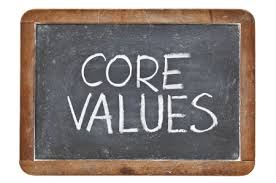 Institutional Set Standards
Effective Spring 2013
 
Higher Education Opportunities Act 2008; United States Department of Education Guidelines 34 C.F.R 602.16(a)(1)(i), January 2012

	“Standards effectively address success with 	respect to student achievement…and the 	institution’s performance with respect to 	student achievement is assessed.”
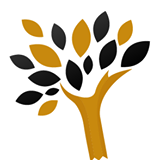 COA Initial Set Standards
Spring 2012

Course Completion (percentage of students who successfully complete a course) 67% 
Fall 2013 68.4%

Student Retention (Percentage of students who are retained fall to Fall) 54% 
FALL 2012 49.4% (63.6% FT/ 47.5%PT)

FY14/15: Dialog leading to consensus benchmarks
Substantive Change
Addition of a Program or Courses that Represents a Significant Departure from an Institution’s Current Programs or Curriculum
A program offered in face-to-face format is now offered 100% online.
Addition of a New Degree or Career Technical Education Certificate Program that Represents a Significant Departure from an Institution’s Current Programs
An institution develops a new degree or career technical education certificate program to be offered at the main campus or at any one of the approved institutional sites off campus.
Addition of Courses that Constitute 50% or More of the Units in a Program Offered through a Mode of Distance or Electronic Delivery, or Correspondence Education
An institution offers courses that make up 50% or more of the credits required for a program through an instructional delivery that is new for the college or the program.
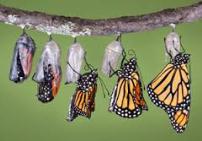 Questions?
Contact Me-
Tim Karas
Vice President of Instruction
tkaras@peralta.edu
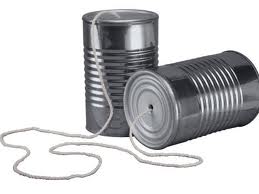